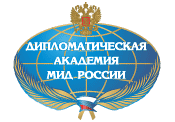 Дипломатическая академия МИД РФ
Курс: международные  экономические отношения
Тема : Миграция трудовых ресурсов.
П.Толмачев, д.э.н.,профессор
Управление Верховного комиссара ООН по делам беженцев так определяет понятие «мигрант»: «Мигрант - это лицо, которое по причинам, отличающимся от содержащихся в определении, добровольно покидает страну, чтобы поселиться в другом месте»
//Конвенция 1951 года о статусе беженцев.// Международные акты о правах человека. Сборник документов/ Сост. В.А. Карташкин, Е.А. Лукашева. - М. 2002. - с. 17..
Показатели международной миграции населения, и ее определение имеют существенные страновые различия. Так, в Германии иммигрантами считаются «лица, пересекающие границу с намерением устроиться в стране», в Японии – «национальные граждане и иностранцы, приезжающие из-за границы», в США – «иностранцы, допущенные на законных основаниях с целью постоянного проживания в стране», в Российской Федерации – «лица, приезжающие работать или учиться (за исключением обучения сроком менее 1,5 месяцев), и лица, их сопровождающие».
Миграция, в первую очередь, связана с пространственным размещением основной производительной силы общества - трудовых ресурсов. В экономико-географическом плане миграция - это территориальное перемещение населения, связанное с изменением места жительства. Оценки последствий миграции неоднозначны. Мы разделяем точку зрения, относительно того, что «Колоссальные миграционные потоки - а есть все основания полагать, что они будут усиливаться, - уже называют новым «великим переселением народов», способным изменить привычный уклад и облик целых континентов. Миллионы людей в поисках лучшей жизни покидают регионы, страдающие от голода и хронических конфликтов, бедности и социальной неустроенности»//Путин B.B. Россия: национальный вопрос // Независимая газета. 2012. 23 января. URL: http://www.ng.ru/ politics/2012-01-23/l_national.html
Международная миграция рабочей силы
Международная миграция рабочей силы – это межгосударственное перемещение трудовых ресурсов со сменой постоянного места жительства
Все перемещения населения относительно каждой территории слагаются из эмиграционных и иммиграционных потоков. Эмиграция — выбытие за границу, а иммиграция — прибытие из-за границы.
   Разница между этими двумя потоками дает объем чистой миграции, их сумма — объем валовой миграции.
Внутренняя и внешняя миграция
   Внутренняя миграция -  перемещение населения между городами и регионами одной страны
   Внешняя миграция – перемещение населения из одной страны в другую. 
   Внешняя миграция делится на межконтинентальную и внутриконтинентальную.
В зависимости от долговременности каждого перемещения миграция населения делится на:
постоянную, или безвозвратную 
временную, как правило, внутриконтинентальную; сезонную, связанную с ежегодными поездками на заработки 
маятниковую, предусматривающую ежедневные поездки к месту работы за пределы своего населенного пункта.
В развитии миграционных процессов обычно выделяют три большие социальные волны.
Первая  охватывает примерно две трети XIX в. Для этого периода наиболее характерным было перемещение промышленных рабочих.
Вторая волна прошла в конце XIX в. и в первую треть XX в. В это время преимущественно мигрирует разорившееся крестьянство. 
Третья волна миграции рабочей силы началась после окончания Второй мировой войны. На этом этапе характерным становится перемещение двух прямо противоположных групп мигрантов из отсталых стран в развитые.
Причины миграции
Прежде всего миграция рабочей силы связана с развитием крупного машинного производства, которое предопределило неравномерность социально-экономического развития разных стран.
Политическая нестабильность режимов или бегство от политических преследований, расовой, религиозной и национальной дискриминации.
Расширение международной системы информации, что дает людям осознать широкие социально-экономические возможности других стран. 
Развитие и удешевление транспортных средств.
В современных условиях для миграции рабочей силы характерны следующие тенденции.
Основу миграционных потоков по-прежнему составляют рабочие, в меньшей степени — служащие
Новой формой международной миграции рабочей силы является перемещение научно-технических кадров.
Значительное и постоянное увеличении масштабов трудовой миграции, вовлечение в этот процесс трудящихся практически всех континентов.
Усиление нелегальной  миграции
Основные регионы притяжения мигрантов
Наиболее крупным миграционным потоком был выезд европейцев за океан в XIX—XX вв. В XIX в. эмигрировали до 30 млн. человек. В начале XX в. до Первой мировой войны из Европы выехали свыше 19 млн. человек, в 1914—1918 гг. миграция была прервана, а затем возобновилась, и за период 1918—1939 гг. эмигрировали 9 млн. человек
Первый центр притяжения мигрантов сложился в Западной Европе. Только в странах ЕС насчитывается 13 млн. мигрантов и членов их семей. Основную часть  иммигрантов принимают такие западноевропейские страны, как Германия, Франция, Англия, а также Бельгия, Нидерланды, Швеция и Швейцария.
В ФРГ насчитывается 4630 тыс иностранцев, во Франции — около 4 млн. преимущественно выходцев из Северной Африки, в Бельгии — около 1 млн. испанцев и итальянцев, в Швеции — 1 млн. преимущественно финнов
Второй центр притяжения трудящихся-мигрантов в 70-е гг. сформировался в регионе Ближнего Востока.
   К началу 90-х гг. здесь работали более 4,5 млн. иностранцев, в то время как число местных рабочих составило только 2 млн. человек.
В Объединенных Арабских Эмиратах она составляет 97%, Кувейте — 86,5%, Саудовской Аравии — 40%, т.е. подавляющую или большую часть всей промышленной рабочей силы
Третий центр современной иммиграции рабочей силы находится в США.
Послевоенная иммиграция в Соединенные Штаты состояла из нескольких этапов:
Первый представлял  европейский поток, когда в США из стран Западной Европы въехали 6,6 млн. человек. 
Второй начался в 1965 г. после принятия закона, создавшего благоприятные условия для выходцев из Азии и Латинской Америки. 
С 1993 г. – третий этап, когда отдается предпочтение эмигрантам из Европы — Ирландии, Италии, Польши, а также из Аргентины.
Четвертый международный регион миграции сформировался в Австралии. В этой стране трудятся 200 тыс. иностранных рабочих.
Пятым центром трудовой миграции являются страны Азиатско-тихоокеанского региона (АТР) — Бруней, Япония, Гонконг, Малайзия, Сингапур, Республика Корея, Тайвань, Пакистан.
В Латинской Америке складывается шестой центр притяжения рабочей силы, где иммигрантов принимают в основном Аргентина и Венесуэла. Общее число мигрантов достигает 3 млн. человек, большинство которых составляют латиноамериканцы.
Экономические последствия международной миграции рабочей силы
Влияние миграции рабочей силы на страны-импортеры:
Принимающие иностранную рабочую силу страны используют ее как фактор развития своих производительных сил
   В трудоемких отраслях и тех видах производств, которые не пользуются спросом у местного населения, иммигранты способствуют преодолению «узких мест» и обеспечивают нормальный процесс обобществленного воспроизводства.
Иммигранты позволяют промышленно развитым странам в период относительно высоких темпов экономического роста с меньшими затратами провести перемещение трудовых ресурсов
Местные предприниматели выигрывают от импорта иностранной рабочей силы потому, что это позволяет им сдерживать темпы роста заработной платы своих рабочих
Развитие иммиграции позволяет странам-реципиентам экономить большие средства на подготовке кадров. 
   Пример: в результате «похищения умов» Соединенные Штаты сэкономили лишь в сфере образования и научной деятельности за период с 1965 по 1990 г. не менее 15 млрд. долл.
Влияние миграции рабочей силы на страны-экспортеры: 
Отъезд части населения отдельных стран за рубеж может способствовать нормализации на их рынках труда.
   Пример: в Пакистане во второй половине 80-х гг. миграция за рубеж позволила сократить безработицу на одну треть
Миграция рабочей силы способствует повышению среднего уровня заработной платы и доходов самых бедных слоев стран-доноров.
Рост квалификации выезжающих в другие страны рабочих.
Приток иностранной валюты, которую переводят на родину трудящиеся-мигранты. 
   Их переводы иногда составляют значительную часть доходов страны и тем самым способствуют нормализации финансовой ситуации.
Отрицательные последствия трудовой миграции:
Рабочая сила, на воспроизводство которой были затрачены национальные ресурсы, создает ВВП не у себя дома, а за рубежом.
За границу уходит наиболее конкурентоспособная и предприимчивая часть населения, ослабляя тем самым национальную экономику. 
Массовый отъезд молодых людей, преимущественно мужчин, отрицательным образом отражается на демографической ситуации.
Государственное регулирование внешней трудовой миграции
Одним из важных методов регулирования иммиграции работников является заключение международных соглашений, которые могут быть дву- и многосторонними. Их основная цель состоит в том, чтобы ввести количественные ограничения в процесс трудовой миграции.
При фильтрации въезда иммигрантов разработана сложная система ограничений. Большое внимание уделяется квалификации рабочей силы
Квотирование соотношения между иностранными и местными работниками на предприятиях принимающей страны.
   Пример: Греция запрещает наем иностранных рабочих предприятиям, на которых работает менее пяти лиц греческого происхождения.
Финансовые ограничительные нормативы, что,  должно принести какую-то пользу принимающей стране.
   Пример:в  США предусмотрена ежегодная выдача до 10 тыс. иммиграционных виз инвесторам, вкладывающим в американскую экономику свыше 500 тыс. долл
Временные ограничители.
   Введение таковых означает, что для иммигрантов устанавливается ограниченный срок пребывания и работы в принимающей стране.
   Пример: в Норвегии разрешения на работу выдаются только на один год, хотят и допускается возобновление.
Профессионально-отраслевые ограничения в форме прямых запретов. 
   Пример: в Турции действует закон, который содержит подробный перечень профессий, которыми иностранцам заниматься нельзя.
Национально-географические приоритеты. Они предусматривают  льготы определенным этническим группам при въезде и трудоустройстве.
межконтинентальные
Межрегиональные
Внутрирегиональные
внутриконтинентальные
Международная или межгосударственная (внешняя)
Внутригосударственные (внутренние)
реэмиграция (возвращение в страну, из которой эмигрант выехал ранее)
транзитная миграция (человек переезжает через территорию страны в другое государство, хотя может задерживаться в транзитной стране на определенный срок).
Эмиграция (выезд из страны)
Иммиграция (въезд в страну)
Потоки внешней трудовой миграции
По легитимности
Легальная
По организации
По времени
Нелегальная
По мотивам
Постоянные
Организованные
Экономические
Временные
Добровольные
Коммерческие
Принудительные
Сезонные
Инвестиционные
Неорганизованные
Маятниковые
Бизнес-миграция (челноки)
Циркулярные
Эпизодические
Вахты
Временные
Туризм
Приграничные
Обучение
Очевидно, что современные тенденции международного рынка труда предопределяют две тенденции – тенденции к прекращению роста населения многих стран и даже его убыли (депопуляции) и тенденции демографического старения, которые обусловлены одними и теми же причинами. Во-первых, это устойчивое снижение уровня рождаемости, который в большинстве промышленно развитых стран мира, но не только в них, опустился ниже порога, обеспечивающего простое воспроизводство населения. Во-вторых, - снижение смертности в старших возрастных группах и продолжающийся рост ожидаемой продолжительности жизни.
Определенные трудности при анализе международной миграции населения обусловлены также значительной разнородностью источников данных о ней. По мнению экспертов ООН, необходимо выделять три основных источника: пограничный контроль; регистры населения (например, данные, получаемые при вручении загранпаспортов); различные обследования, среди которых главное место принадлежит переписям населения. Данные, получаемые из последнего источника, наиболее достоверны.
В основу классификации видов международной миграции положен фактор времени:
Безвозвратная миграция, т.е. переселение из одной страны в другую, чаще всего связанное со сменой гражданства (эмиграция, иммиграция, брачная миграция).
Постоянная, или долгосрочная миграция, т.е. миграция на продолжительный срок, который законодательно определяется миграционными актами в каждой стране по-разному.
Времено-постоянная миграция как правило, ограничена сроком пребывания в стране въезда от 1 до 6 лет (из-за сохраняющейся зависимости от страны выезда, возрастно-половой, семейной и профессиональной характеристики мигрантов). В международной статистике такого вида мигранты носят название «долгосрочные эмигранты и иммигранты», «временные рабочие по контракту», «постоянные трудящиеся-мигранты».
Краткосрочная миграция – выезд (въезд) в другую страну на срок до 1 года (по классификации ООН (или иной срок, определяемый национальным законодательством, с целью трудоустройства или любой иной экономической деятельности в стране пребывания.
[1
Подвидами краткосрочной миграции являются:
Сезонная миграция – временный выезд (въезд) трудовых мигрантов на сезонные (сельскохозяйственные, строительные и т.п.) работы. Сезонная миграция связана с кратковременным (в пределах года) въездом для работы в тех отраслях хозяйства, которые имеют сезонный характер (сельское хозяйство, рыболовство, сфера услуг). Разновидности сезонной миграции – кочевничество, сохранившееся главным образом в Западной Африке и на Ближнем Востоке, а также паломничество к святым местам. В международной статистике сезонным мигрантам соответствуют термины «краткосрочные иммигранты и эмигранты», «мигранты-сезонники» и др.
Маятниковая миграция – временная трудовая миграция, связанная с ежедневным или еженедельным передвижением через государственную границу к месту работы и возвращением в страну постоянного проживания. По рекомендации ООН статистикой международной миграции не учитывается. Маятниковая миграция, в том числе и ее формы (челночная, приграничная), это ежедневный, реже еженедельный, переезд из одной страны в другую и обратно. Мигрантов, пересекающих таким образом границу для работы в соседней стране, называют «рабочими-фронтальерами». Данный вид миграции получил широкое распространение в Западной Европе и Северной Америке, например, между Канадой и США.
Эпизодическая миграция подразумевает временный выезд в другую страну с деловыми, рекреационными, туристическими и прочими целями.
Добровольная миграция – миграция, решение о которой принимается человеком свободно и добровольно;
В добровольной миграции среди прочих выделяют следующие категории:
Экономическая миграция – добровольная, чаще всего возвратная миграция, в основе которой лежат экономические соображения. Она включает в себя следующие виды миграции: постоянную, сезонную, маятниковую и т.д.
Трудовая миграция является более узким понятием, чем экономическая, точнее, выступает ее составной частью. Определяющим признаком трудовой миграции является продажа мигрантом своей рабочей силы в стране въезда, при этом смена места жительства не является обязательной;
Нелегальная миграция; связана с нарушением режима въезда или пребывания в стране въезда. Нелегальные мигранты – лица, незаконно въезжающие в поисках работы в другие страны (так, из Мексики в США нелегально переходят границу более 1 млн. человек ежегодно), а также лица, пересекающие границу на законных основаниях (по частным приглашениям, в качестве туристов и т.п.) с последующим нелегальным трудоустройством. Рост числа таких мигрантов наблюдается со второй половины 1980 -х. Определить их истинное количество практически невозможно. В США, например, число подпольных мигрантов оценивается от 2 до 15 млн., в Европе  – от 1,3 до 5 млн., в Японии – от 300 тыс. до 1 млн. и т.д. По оценкам экспертов, из стран СНГ приезжают в Россию на заработки не более 6 миллионов
Насильственная миграция по отношению к местному населению в виде экспансии и т.д.
Формы международной миграции (в основу классификации положен фактор причинности):
Вынужденная миграция – миграция, имеющая вынужденный, внезапный характер, обусловленный угрозой для жизни мигрантов в результате стихийных бедствий, военных действий или преследований по политическим причинам и т.д. Вынужденная миграция обусловлена прежде всего политическими и экологическими факторами. Она находит выражение в первую очередь в движении беженцев, перемещенных лиц и др. Резко возросли не только масштабы, но и сложность проблем, связанных с этим видом международной миграции населения. Она приобрела глобальный характер, затронув многие страны мира. Причем, 87% беженцев осели в развивающихся странах. Значительно возросло число мигрантов, въезжающих в экономически развитые страны по кратковременной визе и остающихся с просьбой об убежище. В Европе число таких мигрантов, по самым приблизительным оценкам, превысило 500 тыс. человек, из которых все меньшее количество получает статус беженца, оставаясь на нелегальной и так называемой «гуманитарной» основе.
ТаблицаДепопуляция и старение населения в некоторых странах мира, 2000-2050
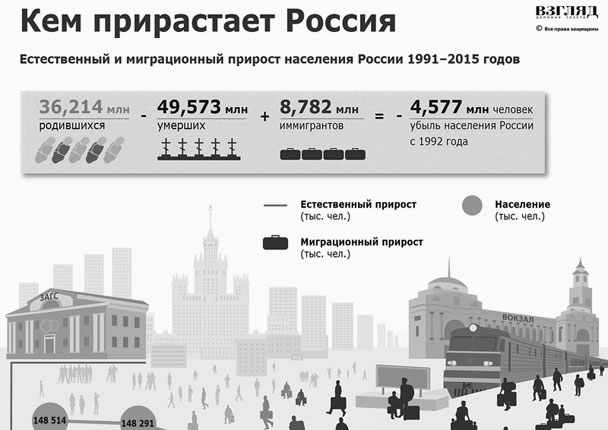 Под «замещающей миграцией» понимается такой миграционный прирост, который компенсирует - «замещает» - недостаток рождений, необходимый для поддержания в некоторый период времени в данной стране постоянства либо численности -наподобие того, как его может поддерживать «замещающая рождаемость» («replacement fertility»), либо каких-либо других количественных характеристик населения. Более конкретно в докладе понятие «замещающая миграция» употребляется в трех разных смыслах: (1) это миграционный прирост, при котором численность населения не меняется; (2) это миграционный прирост, при котором численность трудоспособного населения не меняется; (3) это миграционный прирост, при котором доля лиц в старших возрастах не увеличивается.
Современные тенденции международной миграции можно свести к следующему:
глобализации мировых миграционных потоков и вовлеченность в этот процесс населения большинства стран; дифференциация стран с преобладанием миграции и эмиграции.
увеличение демографической значимости международной миграции в демографическом развитии высокоразвитых стран;
рост нелегальной миграции, имеющей ярко выраженный трудовой характер;
рост вынужденной миграции, в основе которой увеличение вооруженных конфликтов в мире, обострение межнациональных отношений;
качественные изменения миграционных потоков, увеличение в ее составе доли лиц с высоким уровнем образования и наличие в ряде стран (США, Франция, Канада, Швеция) специальных программ по адаптации высококвалифицированных мигрантов.
двойственный характер миграционной политики; ужесточение и регламентация миграционной политики в процессе интеграции.
Мощные ТНК используют труд мигрантов на самых тяжелых участках производства. Мигранты также обслуживают мелкое производство, которое пока «за рамками» интересов ТНК. С деятельностью ТНК также во многом связана трудовая миграция элитных эшелонов менеджерского состава, которая практически не знает национальных границ и обеспечивает агентам глобализации поистине глобальный пул для пополнения кадров. Не представляется возможным подсчитать долю прибылей, получаемой за счет мигрантов, но несомненно то, что мигранты прямо и косвенно обслуживают глобальную реструктуризацию мировой экономики. Транснациональный бизнес сегодня имеет все больше рычагов для манипулирования политикой национальных государств, в том числе, в сфере миграции. Налицо кризис национальной миграционной политики основных развитых (принимающих) стран, основанной на жестком контроле и концепции национальных интересов и национальной безопасности.
Формы международной миграции населения (Классификация по 4 критериям)
постоянная
временная
1) по срокам
туризм
деловая (командиров-ки, открытие бизн.)
образо-ватель-ная
Чрезвычайная (беженцы)
трудовая
семейная
2) по цели
3) соответствие законодательству
легальная
нелегальная
эмиграция
иммиграция
маятниковая
4) по направлению
Ок. 50% всех  межд. мигрантов в мире – трудовые мигранты!
Источник: МВФ, ЮНКТАД, авторское видение
Глобальные факторы, тенденции и направления международной миграции
Тенденции международной миграции:
Молодое население 15-24 лет – наиболее подвижная часть р/с на рынках труда    (из 211 млн. безраб. в 2009 г.  - 40% молодежь)
Международная миграция существенно уступает внутренней  (213,8 млн. чел против  740 млн. чел.)
За период кризиса занятость мигрантов во многих странах мира снизилась (в США прим. На 1,4 млн. чел.)
Потоки денежных переводов носят устойчивый характер (даже в кризисные периоды)
57% мигрантов проживают в развитых странах с самым высоким уровнем доходов
Факторы международной труд. миг.
по виду воздействия: выталкивания, притяжения, сетевые
по набору условий:
Демографические – с каждым годом их роль возрастает  (старение/ перенаселенность, генд. структура) 
Экономические (з/п, стоимость жизни, условия труда, раб. в зар. фил., экон. циклы)
Социальные (пакеты соц. защиты и соц. гарантий - доступ к обр. и мед., включение в соц. среду)
Политические и др.
International Migration Paper. ILO .2012. No. 112
Социально-экономические последствия международной трудовой миграции

Выигрыш страны-импортера трудовых ресурсов:
Данная страна получила дешевую, молодую рабочую силу.
Получила готовых специалистов.
В такой стране ускоряется экономический рост, растет
государственный бюджет.

Выигрыш страны-экспортера трудовых ресурсов:
Валютные переводы иммигрантов своим семьям (оседает в банках валюта).
Экспортом трудовых ресурсов ослабляет проблему безработицы.
Повышается квалификация иммигрантов, которые вернулись назад.

Негативные последствия миграции для стран-импортеров:
возникновение дополнительных проблем, связанных с социальной защитойт иммигрантов.
отток национальной валюты в форме вывоза или перевода.
потеря обученный дешевых специалистов-иммигрантов, при их возвращении на родину.

Негативные последствия миграции для стран-экспортеров:
потеря высококвалифицированных подготовленных специалистов, так называемый «утечка умов».
дополнительные бюджетные расходы на подготовку новых специалистов.
возникновение тенденции к спаду темпов экономического роста.
Приток постоянных мигрантов в страны мира в чел.
INTERNATIONAL MIGRATION OUTLOOK: SOPEMI 2011 © OECD 2011
Образовательная миграция в странах, принимающих мигрантов: (тыс.)
UNESCO Database
Доля иностранцев в общей численности населения, %
Роль иностранных переводов в покрытии торговых дефицитов
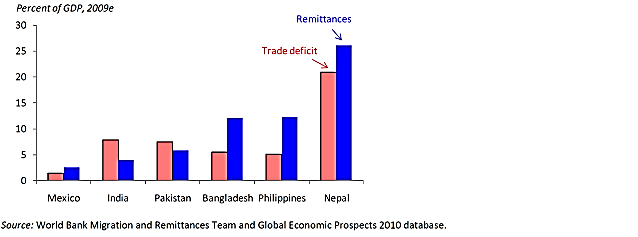 Переводы мигрантов из России
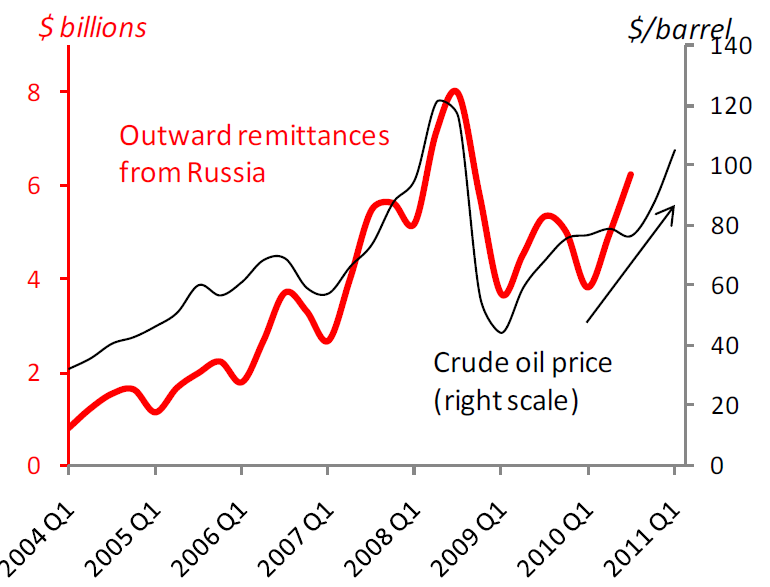 Переводы из России
Цена на нефть (правая шкала)
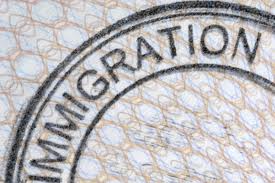 Регулирование трудовой миграции
набор административных процедур, связанных с оформлением прав на въезд и проживание в принимающей стране (визы, разрешения, приглашения и т.д.); 
первоочередной прием иммигрантов, осуществляющих инвестиции в экономику страны-реципиента;
уплату трудовыми иммигрантами пошлины за трудоустройство;
ограничение времени пребывания иммигантов в стране-реципиенте;
налог на предпринимателей, использующих труд иммигрантов;
запрет на въезд;
квоты – количественные ограничения на въезд иностранных работников;
программы стимулирования реэмиграции;
требования, предъявляемые к трудовому иммигранту (возрастной ценз, состояние здоровья, профессиональная квалификация - подтверждает наличие диплома и стаж работы по специальности, социальные и политические ограничения – запрещается трудоустройство лиц, осужденных за уголовные преступления, членов тоталитарных партий и пр.)
специальные меры по борьбе с нелегальной миграцией.
Меры по борьбе с нелегальной миграцией
Делятся на:    меры, предшествующие въезду; 
	контроль на границе;   меры после въезда в страну.

задержание, изъятие паспорта, обыск, арест, заключение под стражу, в отдельных случаях уголовное наказание в виде лишения свободы и штрафа, применяемые к нелегальному мигранту;
административная и уголовная ответственность работодателя вплоть до пожизненного заключения;
депортация – изгнание, высылка из страны (чаще всего без права повторного въезда в страну); депортация возможна только по решению суда.
Правовые акты, регулирующие международную миграцию
В мире:
Конвенция № 29 о принудительном труде (1930 г.)
Конвенция № 87 о свободе ассоциации и защите права на организацию (1948 г.)
Конвенция № 98 о праве на организацию и на ведение коллективных переговоров (1949 г.).
Конвенция № 100 о равном вознаграждении (1951 г.).
Конвенция № 105 об упразднении принудительного труда (1957 г.).
Конвенция № 111 о дискриминации в области труда и занятий (1958г.).
Конвенция № 138 о минимальном возрасте для приема на работу (1973 г.).
Конвенция № 182 о наихудших формах детского труда (1999 г.).
В ЕС: 
Европейская социальная хартия 1961 г., 
Конвенция по защите прав человека и фундаментальных свобод 1950 г., 
Европейская конвенция о социальном обеспечении 1972 г., 
Европейская конвенция о правовом статусе трудящихся-мигрантов 1977 г. 
В России: 
115-ФЗ РФ «О правовом положении иностранных граждан в Российской Федерации» 2002 г.
109-ФЗ РФ «О миграционном учете иностранных граждан и лиц без гражданства в Российской Федерации» 2006 г.
Документы, подтверждающие легальность миграции
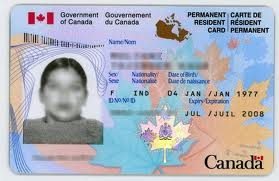 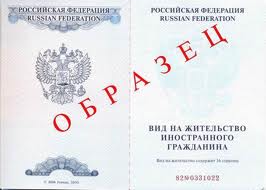 Вид на жительство, Permanent Resident Card     (срок дейст. 5 лет) - документ, выданный иностр. гражданину или лицу без гражданства в подтверждение права на постоянное проживание  в стране-реципиенте рабочей силы,а также права на свободный выезд и въезд в страну-реципиент (является документом, удостоверяющим личность). Условие получения – не менее 1 года проживать в стране
Разрешение на временное проживание, permit Card (срок дейст. 3 года) – это подтверждение права иностранного гражданина или лица без гражданства временно проживать в стране-реципиенте до получения вида на жительство. 
Виза (частные, деловые, гуманитарные, учебные, рабочие) дает право на въезд, выезд и транзитный проезд через территорию страны. Для въезда необ-ходима практически всегда. Прилагается к паспор-ту и представляет собой вклеиваемый в него талон
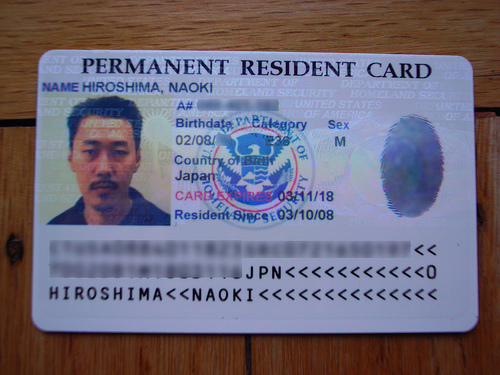 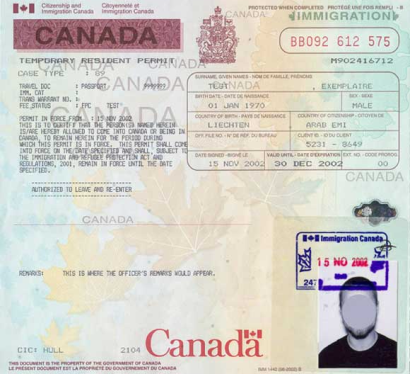 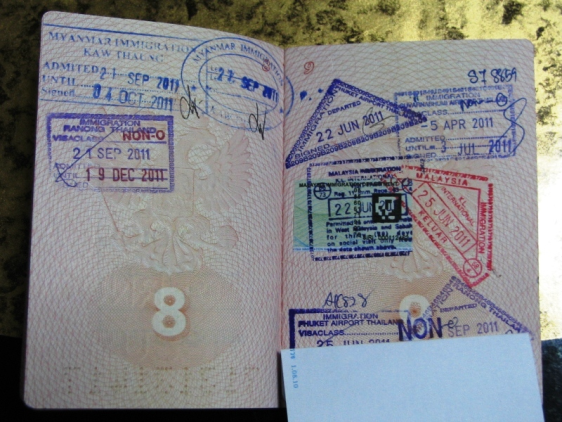 Иммиграция в Испанию (связь с рекордной безработицей)
Испания – первая в Европе (25% всех иммигрантов в Европу) и вторая в мире страна по объему ежегодного притока иммигрантов
Гос. финансирование строительства социального жилья для мигрантов
Каждый ребенок-иммигрант имеет право на бесплатное среднее образование
согласно трудовому законодательству Испании, мусульмане имеют право заменить часть общенациональных испанских праздников выходными, связанными с религиозными обычаями
Возможность продления рабочей визы по истечении рабочего контракта с целью нахождения новой работы
Частые амнистии для нелегалов (легализация)
если нелегал вернется на родину в срок от 1 недели до 1 месяца добровольно и за свой счет, то в дальнейшем он получит возможность избежать пятилетнего запрета на въезд в Испанию 
Легальный иммигрант может вернуться на родину за счет испанского государства, предусмотрена также «подъемные» для членов семьи
«Голубая виза» (аналог американской грин карты) для высококвалифицированных кадров
МЕЖДУНАРОДНАЯ МИГРАЦИЯ В РФ  (человек)
1 В соответствии с международными рекомендациями с 2011 г. в статистический учет долгосрочной миграции населения включены также лица. зарегистрированные по месту пребывания на срок 9 месяцев и более.
По данным Росстата
Распределение мигрантов-иностранных граждан по целям поездок в РФ(по данным пограничной службы ФСБ России)
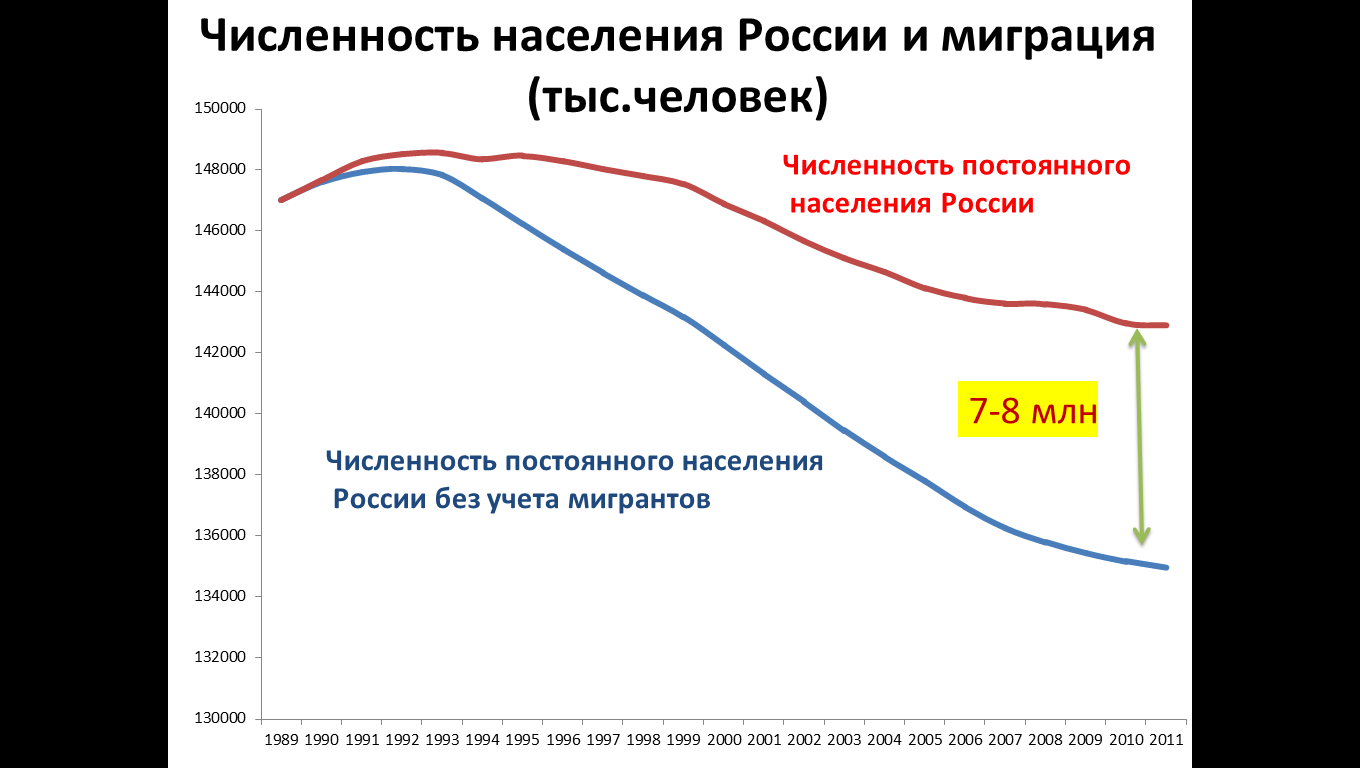 Иммиграция в Россию
Всего за 2010 год ФМС России оформлено иностранным гражданам и лицам без гражданства 1 218 565 разрешений на работу при квоте 1 745 584  (утв. пост прав. от 12 ноября 2010г. № 895).
Высококвалифицированный специалист въезжает в РФ по ускоренному и облегченному порядку на срок до 3 лет (может продлеваться на такой же период), для строительства объектов АТЭС, если его заработная плата превышает порог 2 млн. руб. (для науч. и пед. раб. 1 млн. руб.), в Сколково без такого порога.
Программа переселения соотечественников действует в 32 Субъектах РФ (с 2011 г. Тульская и Сахал. обл.)
Иммиграция в РФ – важнейший фактор экономического роста с учетом неуклонного  снижения численности населения России в рабочих возрастах
Уровень образования мигрантов в РФ в возрасте от 14 лет и старше, 2003-2009 гг. (%)
Докторов наук – 
св. 700 человек
Кандидатов наук- 
Около 850  человек

Доля лиц с высшим образование  выше, чем в России по данным переписи 2002 года.
М.Б. Денисенко, НИУ-ВШЭ
Формы (этапы) интеграции
зона свободной торговли 
общий (единый) рынок
таможенный союз 
экономический и валютный союз 
политический союз
Маастрихтский договор о Европейском союзе
Этот исторический договор был одобрен главами государств и правительств ЕС на сессии Европейского совета 10-11 декабря 1991 г. и подписан 7 февраля 1992 г. в г. Маастрихт (Нидерланды). Маастрихтский договор, вступивший в силу 1 ноября 1993 г., предусматривал на только создание Экономического и валютного союза, но и формирование союза политического.
Система органов, обеспечивающих функционирование ЕС
Совет Европейского союза (СЕС) 
Комиссия ЕС (КЕС) 
Европейский парламент (ЕП) 
Европейский суд 
Европейский социальный фонд ориентации и гарантирования сельского хозяйства (ФЕОГА) 
Европейский социальный фонд 
Европейский фонд регионального развития
Практика последних десятилетий, в частности появление паневропейских организаций (ОБСЕ, Евросоюза, Совета Европы) и Шенгенской зоны как единого миграционного пространства, доказала, что интеграционные процессы в области миграции (и не только миграции) возможны сегодня только среди равных, создавая таким образом новые разрывы и очаги неравенства между локальными интеграционными союзами и противостоящими им отдельными странами. С падением «железного занавеса» можно говорить о глобальном характере международной миграции населения. Эти процессы меняют сложившиеся механизмы формирования миграционной политики на международном уровне.
межконтинентальные
Межрегиональные
Внутрирегиональные
внутриконтинентальные
Международная или межгосударственная (внешняя)
Внутригосударственные (внутренние)
реэмиграция (возвращение в страну, из которой эмигрант выехал ранее)
транзитная миграция (человек переезжает через территорию страны в другое государство, хотя может задерживаться в транзитной стране на определенный срок).
Эмиграция (выезд из страны)
Иммиграция (въезд в страну)
Потоки внешней трудовой миграции
По легитимности
Легальная
По организации
По времени
Нелегальная
По мотивам
Постоянные
Организованные
Экономические
Временные
Добровольные
Коммерческие
Принудительные
Сезонные
Инвестиционные
Неорганизованные
Маятниковые
Бизнес-миграция (челноки)
Циркулярные
Эпизодические
Вахты
Временные
Туризм
Приграничные
Обучение
Эмиграция из России в конце ХХ начале ХХI века
Эмиграция – удобная форма сочетания потребностей личности в улучшении качества жизни и невозможности государства предоставить своим гражданам желаемые социально-экономические условия проживания.
Современный мир характеризуется глобальной конкурентной борьбой за ресурсы, среди которых на первое место выходит человеческий капитал. Российская Федерация эту конкуренцию проигрывает, отдавая за рубеж высококвалифицированных мигрантов и получая миллионные потоки рабочей силы с низким уровнем образования. Пережив колоссальную «утечку умов» в 90-е, Россия снова вошла в период роста эмиграции. Отличие текущей ситуации заключается в том, что этот отток наблюдается не на фоне разрушения экономики и социальной сферы, а в период активных попыток диверсификации экономики и «технологического рывка».
Этот доклад – попытка на основе российских и зарубежных статистических и социологических данных охарактеризовать существующий эмиграционный поток из России, оценить его современные масштабы, тенденции и последствия существующего положения дел.
80
Ощущаемая и наблюдаемая масштабная эмиграция высококвалифицированных специалистов, ученых, предпринимателей, представителей российского среднего класса, бизнес-элиты, рантье практически не фиксируется отечественной статистикой.
Динамика эмиграции из России.
81
Численность выбывших из России в отдельные страны  с 2008 по 2015 г. (человек)
82
Численность выбывших из России в отдельные страны в 2011, 2014 и 2015 гг.
83
Регионы с наибольшими показателями выехавших на 10000 человек населения в 2014 году, человек
84
Регионы с наименьшими показателями выехавших на 10000 человек населения в 2014 году, человек
85
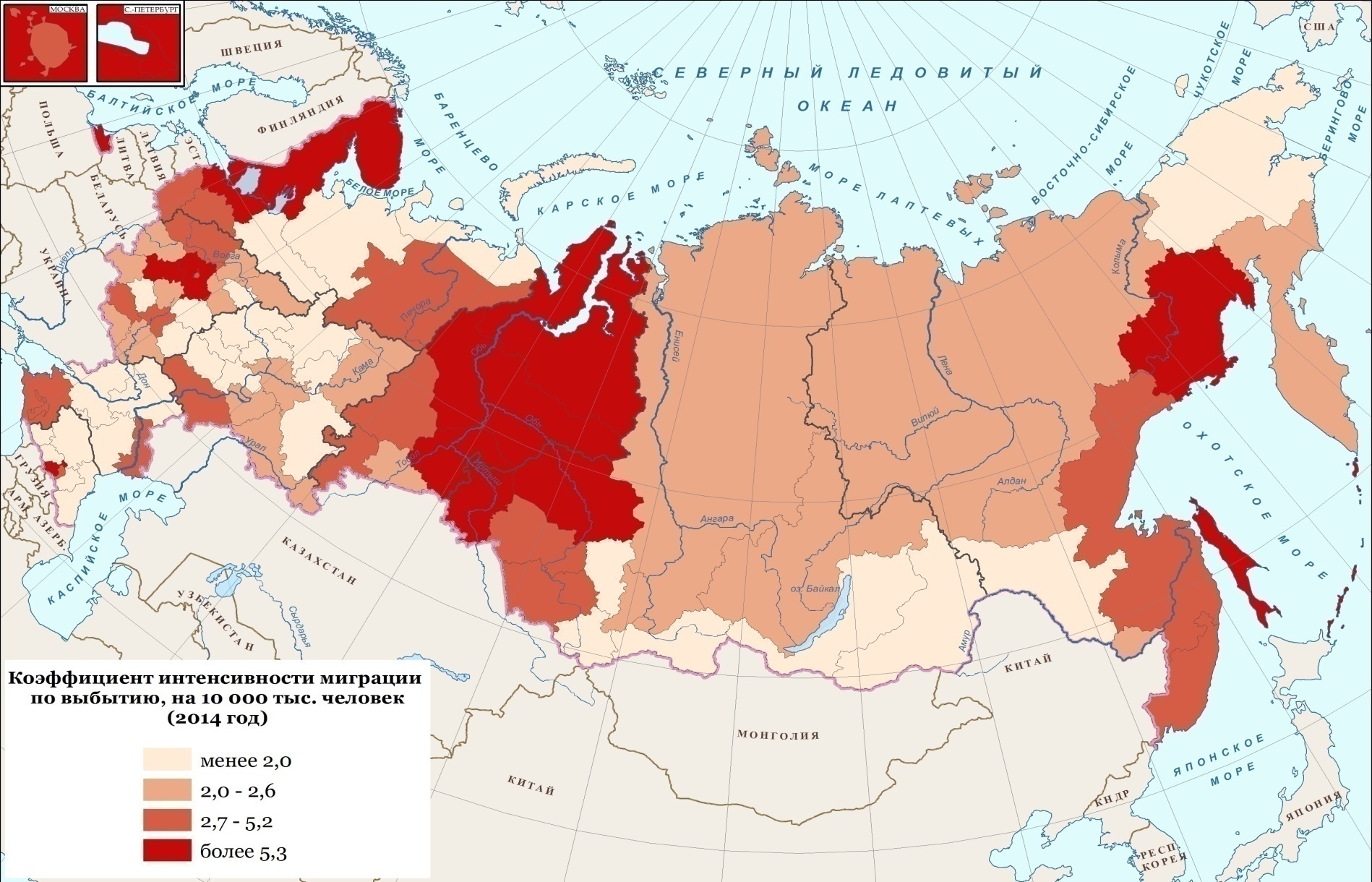 Распределение регионов РФ по количеству эмигрировавших россиян
 на 10000 человек постоянного населения в 2014 г.
86
Уровень образования выехавших из России в некоторые страны с 2005 по 2014 годы (человек)
87
Анализ российской статистики позволяет сделать следующие выводы:
Статистическое наблюдение эмиграции охватывает только незначительную часть эмигрирующих, причем изменение методологии статистического учета привело к значительному ухудшению качества официальной статистики и делает невозможным сопоставление данных в динамике.
По данным российской статистики и в последние несколько лет сохранилась тенденция роста выезда за рубеж на постоянное место жительства граждан России, как в абсолютных величинах, так и в относительных показателях интенсивности.
Наблюдаются высокие эмиграционные показатели в приграничных регионах, а также субъектах, имеющих позитивные макроэкономические показатели.
Наименьшие показатели интенсивности эмиграции наблюдаются в «депрессивных» в социально-экономическом плане регионах РФ, в особенности в республиках Северного Кавказа.
Эмиграционный поток в развитые страны имеет высокие показатели человеческого капитала, которые не восполняются за счет входящего иммиграционного потока.
88
Современные эмиграционные намеренияроссийских граждан
доля лиц имеющих высокие миграционные установки колеблется в диапазоне от 8 до 23 % в зависимости от вопроса анкетирования и ограничительных рамок ответа («Да», «Скорее, да»);
доля лиц, отвечающих положительно о желании эмигрировать из России, показывает отрицательную динамику в последние годы;
основными «выталкивающими» причинами являются желание повысить уровень жизни и экономические проблемы в России;
 более высокими миграционными установками обладают российская молодежь и лица, имеющие высокий уровень образования и квалификации.
89
Сравнение данных российской и зарубежной статистикиоб эмиграции из Российской Федерации с 2011 по 2014 годы
90
Распределение стран по количеству впервые полученных их гражданами видов на жительство в Финляндии для целей обучения, 2014.
Иностранные ученые, проживающие и работающие в Германии
91
Сравнение данных российской и немецкой статистики об эмиграции граждан России в Германию с 1992 по 2014 год
92
Компоненты изменения общей численности населения с учетом данных зарубежных статистических органов (тыс. человек)
Данные статистических органов зарубежных стран о миграционных связях с Россией ставят под сомнение величину миграционного прироста и, как следствие, цифры общего прироста населения Российской Федерации.
93
Типология стран, основных реципиентов эмигрантов из России
94
Проведенный сравнительный анализ отечественной и зарубежной статистической информации о процессе эмиграции граждан России позволяет сделать следующие выводы:

Данные российской статистики многократно ниже, чем показатели иммиграции принимающих стран, цифры иностранных статистических органов многократно превышают отечественные оценки.

Используя данные зарубежных стран о миграционных связях с Россией, можно предположить, что в 2010 и в последующие годы общий прирост населения России либо отсутствовал, либо находился на минимальном уровне. 

По данным зарубежной статистики наблюдается приток научно-исследовательских кадров из России, что естественно приводит к потерям национального человеческого капитала.
95
I волна: 1990-1994 гг.
Некоторые обобщения и периодизация исследуемых процессов на основе анализа количественных и качественных показателей российской и зарубежной статистики об эмиграции из Российской Федерации
Эмиграция на постоянной основе.
Эмиграция на временной основе.
Беженцы.
Этнические мигранты.
Ученые, высококвалифицированные специалисты.
Трудовые мигранты.
Получение статуса.
Программы приема.
Трудоустройство в научных центрах, университетах.
Получение разрешения на работу.
Качественный состав эмигрантов:
высокий образовательный и профессиональный уровень, мужчины, женщины трудоспособного и старше трудоспособного возраста, члены семей, дети.
США, Израиль, Германия и другие страны ЕС, Южная Корея, Австралия.
96
II волна: 1995 – 2000 гг.
Эмиграция на временной основе.
Эмиграция на постоянной основе.
Беженцы.
Этнические мигранты.
Предпри-ниматели.
Ученые, высоко-квалифицированные специалисты.
Трудовые мигранты.
Учащиеся.
Получение статуса.
Программы приема.
Инвести-рование средств.
Получение разрешения на работу.
Трудоустройство в научных, исследовательских центрах,
университетах.
Поступление 
в учебные заведения.
Качественный состав:
высокий уровень образования, «новые» бизнесмены, финансисты, квалифицированные специалисты, преимущественно лица в трудоспособном возрасте.
США, Германия и другие страны ЕС (15), Чехия, Польша, Израиль, Южная Корея, Турция, Северная, Южная Америка, Япония.
97
III волна: 2001-2005 гг.
Эмиграция на постоянной основе.
Эмиграция на временной основе.
Предпри-
ниматели.
Ученые, высоко-квалифицированные специалисты, выпускники ВУЗов.
Невесты, женихи.
Рантье.
Учащиеся.
Трудовые мигранты.
Беженцы.
Получение статуса.
Инвести- рование средств.
Трудоустройство в научных, исследовательских  центрах, университетах.
Заключение брака в принимающей стране.
Приобретение, аренда недвижимости, инвестирование.
Поступление 
в учебные заведения.
Получение разрешения наработу.
Качественный состав эмигрантов:
высокий образовательный и профессиональный уровень, мужчины, женщины трудоспособного и старше трудоспособного возраста, рост доли молодого трудоспособного населения,  женщин и  детей.
США, Канада, страны ЕС, Турция,  Южная Америка, Япония, Южная Корея, Китай, Израиль, некоторые страны арабского мира, Новая Зеландия, Австралия.
98
IVволна: 2006-2010 гг.
Эмиграция на постоянной основе.
Эмиграция на временной основе.
Предпри-ниматели.
Ученые, высоко-квалифицированные специалисты.
Учащиеся.
Рантье.
Невесты, женихи.
Приобретение, аренда, недвижимости, инвестирование
Заключение брака в принимающей стране.
Инвести-рование средств.
Трудоустройство в научных, исследовательских центрах, университетах.
Поступление 
в учебные заведения.
Качественный состав эмигрантов: 
сохранение тенденции роста доли молодого трудоспособного населения и детей.
США, Канада, Страны ЕС, Турция, Южная Америка, страны арабского мира,  Китай, Израиль, Австралия, Южная Корея, Япония.
99
V волна: 2010 г. – н.в.
Эмиграция на временной основе.
Эмиграция на постоянной основе.
Учащиеся.
Крупный-бизнес, предпри-ниматели.
Ученые, высоко-квалифицированные специалисты.
Рантье.
Невесты, женихи.
Поступление 
в учебные заведения.
Приобретение, аренда, недвижимости, инвестирование.
Заключение брака в принимающей стране.
Инвести-рование средств.
Трудоустройство в научных, исследовательских центрах, университетах.
Качественный состав эмигрантов: 
продолжение роста уровня образования и доли молодежи.
США, Канада, Страны ЕС, Турция, Южная Америка, Китай, Израиль, Австралия, Южная Корея, Япония, страны арабского мира.
100
Понять почему уезжают, можно зная, кто уезжает.

Ученые -  поиск более быстрой, чем в России, научной самореализации и материальной состоятельности. 
Беженцы – мотивы, характерные для 1990-х годов в большей степени политического характера, так как это был основной канал в странах приема.
Высококвалифицированные специалисты – достойная зарплата за сложный, добросовестный, квалифицированный труд. 
Бизнесмены, предприниматели – поиск более открытых и спокойных условий ведения бизнеса. 
Родители с детьми - поиск вариантов наиболее гармоничного и перспективного  развития.
Учащиеся - превращение воспитательных и образовательных учреждений в коммерческие структуры с низким качеством «предоставления услуг».
101
«Средний класс» с сокращающимися  доходами - невостребованность на внутреннем рынке труда. 
Рантье - свободное время + свободные деньги, различия в стоимости и качестве жизни. 
Невесты и невесты с детьми – высокий  уровень смертности молодых мужчин, уровень вдовства, трудности вступления в повторный брак и воспитания детей в России,  цель -  вступление в брак для упрощения процесса натурализации.
Воссоединение семей - позитивная информация об условиях и качестве жизни на новом месте.
102
Социально-экономические мотивы - выталкивающие:
нестабильные экономические условия ведения бизнеса, волатильность национальной валюты, риск внешних и внутренних «шоков» для экономики; 
криминальные подходы к регулированию взаимоотношений участников рынка;
отсутствие реальной конкуренции, высокий уровень коррумпированности в институтах предпринимательской, финансово-кредитной и инвестиционной деятельности;  
риски для личной и предпринимательской безопасности, связанные с одним из самых высоких в мире уровней коррумпированности бюрократии и правоохранителей.
103
необходимость поиска дополнительных источников доходов, контактов с криминальными структурами, совершения различных правонарушений с целью роста материального благосостояния;
низкие бюджетные расходы на науку, имеющие тенденцию к снижению расходы на образование и медицину, деградация этих важнейших областей экономической и социальной жизни общества. Их реформирование, приводящее к снижению качества и количества бесплатных социальных услуг и, соответственно, к снижению качества жизни, к ограничению возможностей творческого и исследовательского развития;
отсутствие или слабые возможности для продвижения по социальной лестнице без наличия поддерживающих родственных или дружеских связей в структурах, обеспечивающих движение вверх социальных лифтов;
104
Социально-политические - выталкивающие:
сочувствие оппозиционным взглядам;
опасность открытого участия в протестных мероприятиях, в связи с угрозой подвернуться преследованиям из-за своей общественно-политической позиции;
слабость и не востребованность институтов гражданского общества;
недоверие населения к институтам правоохранительной и судебной систем.


Внешние факторы – притягивающие:
наличие в странах-реципиентах спроса на высококвалифицированных работников, предпринимателей, специалистов, исследователей, получающих там более реальные возможности для улучшения качества жизни;
благоприятный предпринимательский климат, прозрачные условия ведения бизнеса, гарантии неприкосновенности частной собственности;
расширение круга принимающих для обучения государств;
развитая социальная инфраструктура, доступность социальных услуг.
105
Кто выигрывает от эмиграции?

Граждане имеют возможность для удовлетворения своих потребностей, изменить место проживания. 
Государство избегает накапливания критической массы недовольства граждан и социальных потрясений. Все довольны. 

Однако, избегая опасности социальных взрывов, страна лишается не только активной в экономическом, демографическом и общественном плане части общества, но и обрекает оставшуюся часть на замедление развития.

Общей характеристикой для всего периода эмиграции являются высокие качественные характеристики эмигрантов (уровень образования, знаний, профессиональных навыков, материальный достаток, предприимчивость, относительно молодой возрастной состав).

И это уже переводит процесс эмиграции из страны в плоскость проблем социально-экономического и общественно-политического развития, а значит в проблему национальной безопасности.
106
Спасибо за внимание!
107